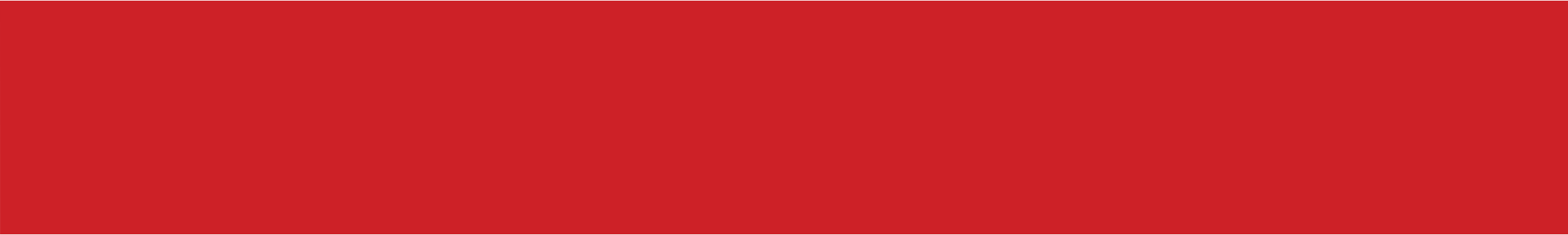 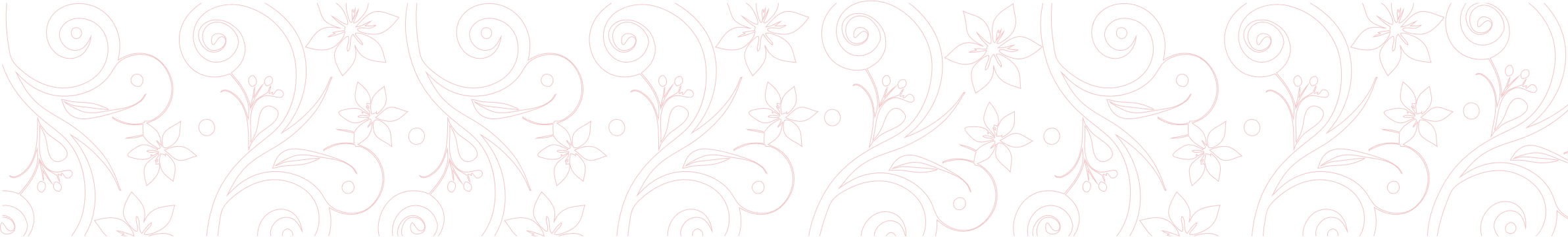 Weekly To-Do List
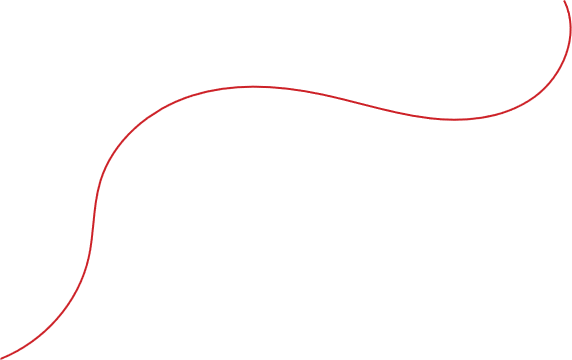 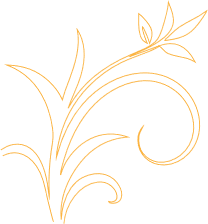 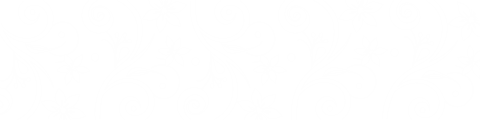 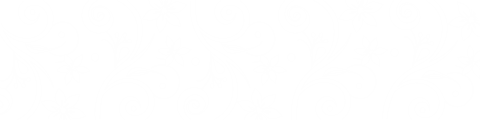 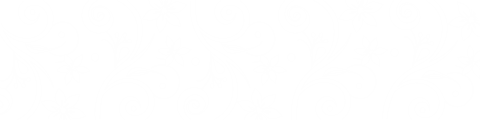 MONDAY
TUESDAY
WEDNESDAY
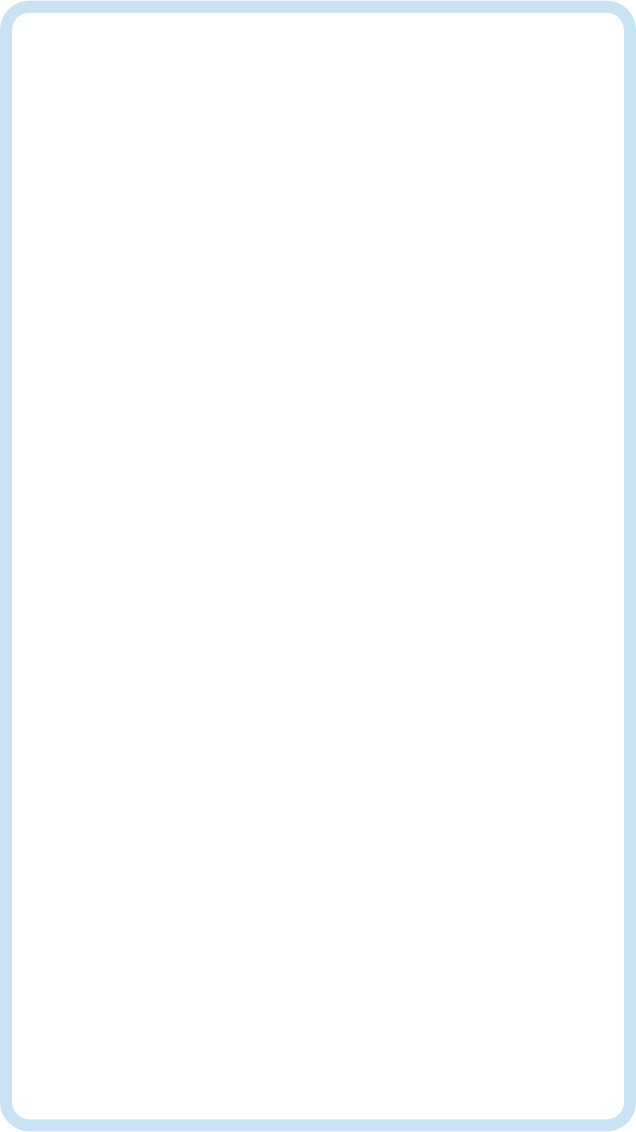 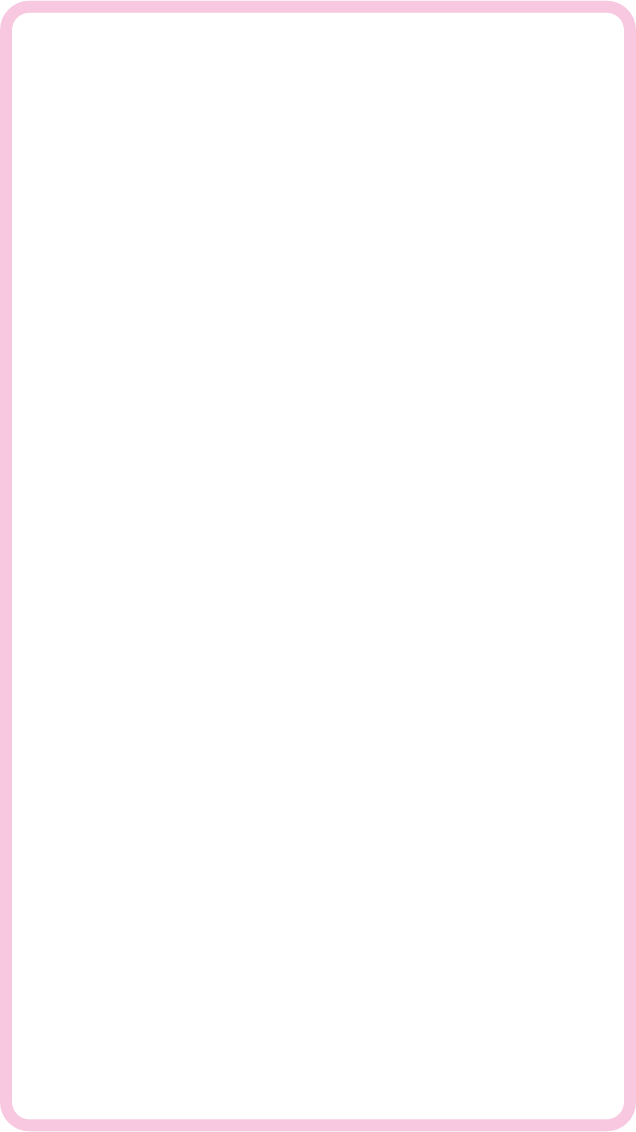 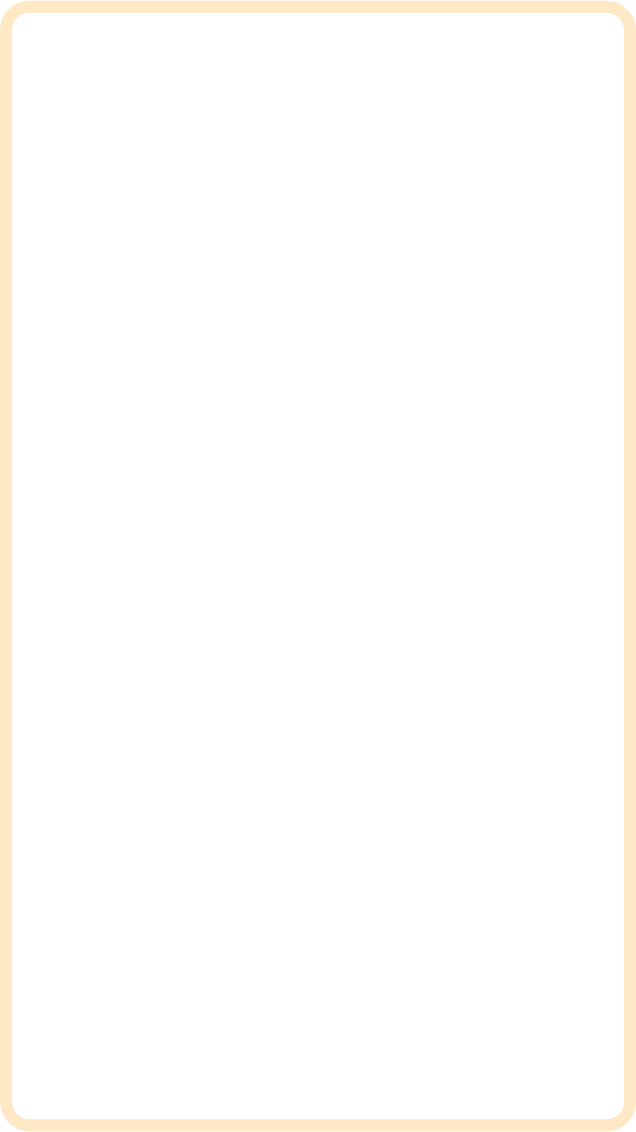 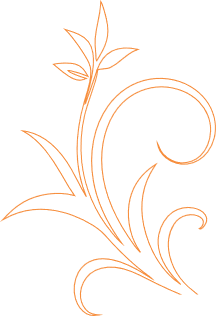 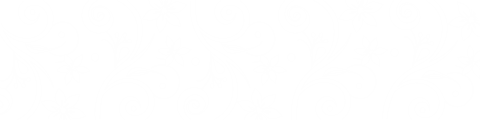 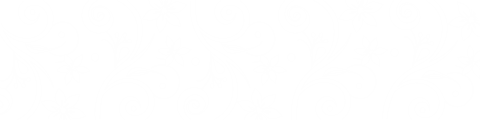 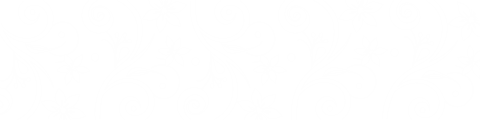 THURSDAY
FRIDAY
WEEKEND
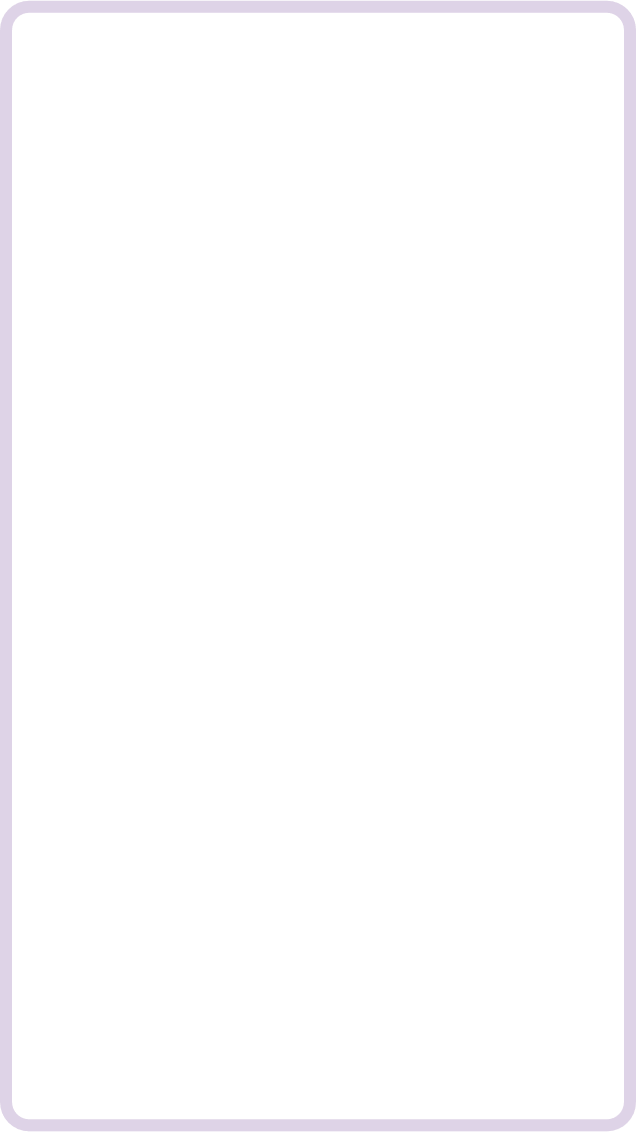 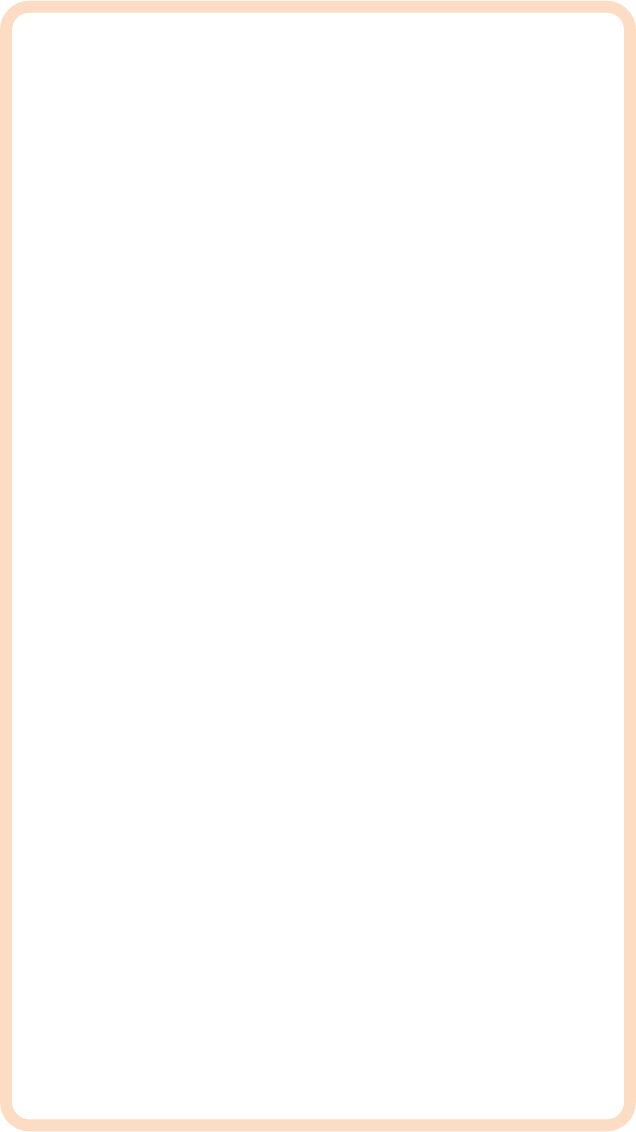 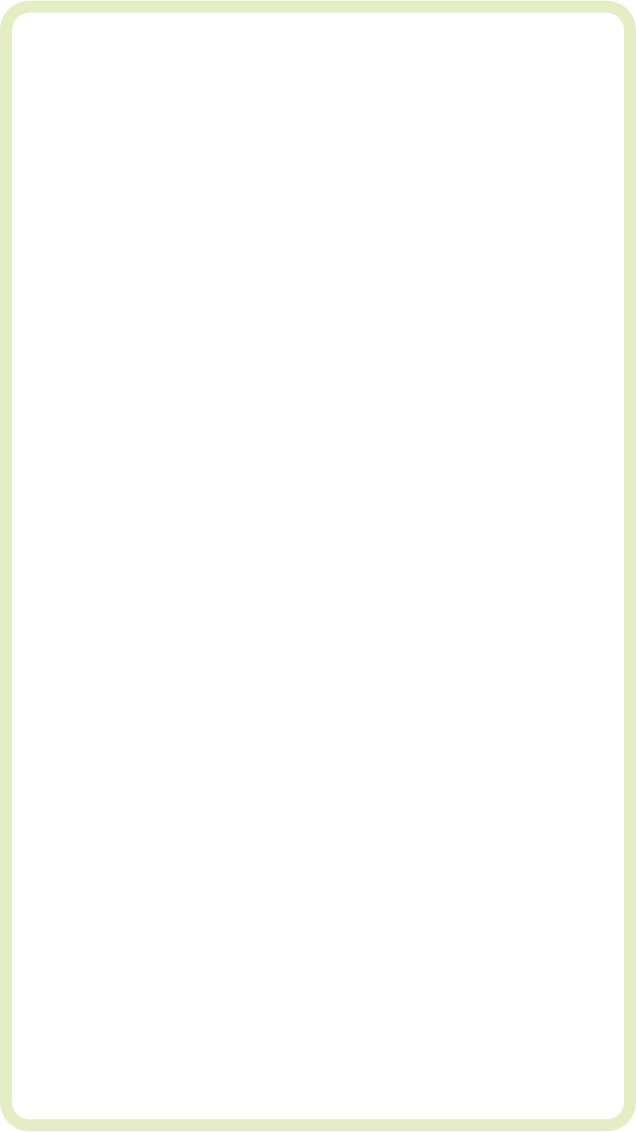 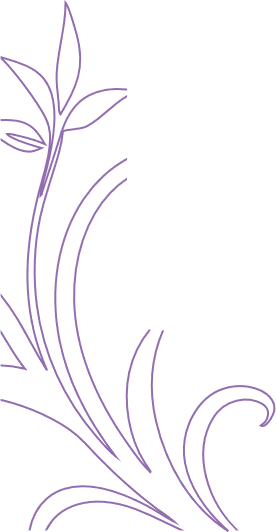 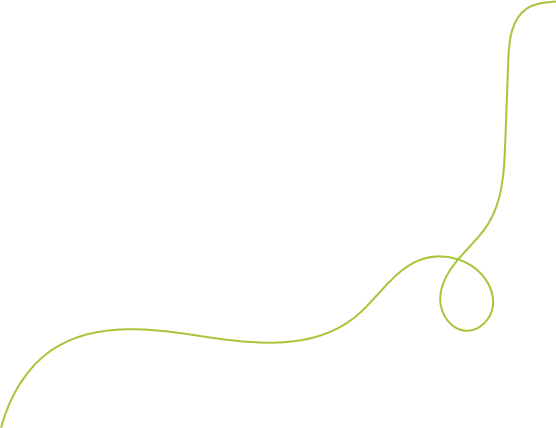 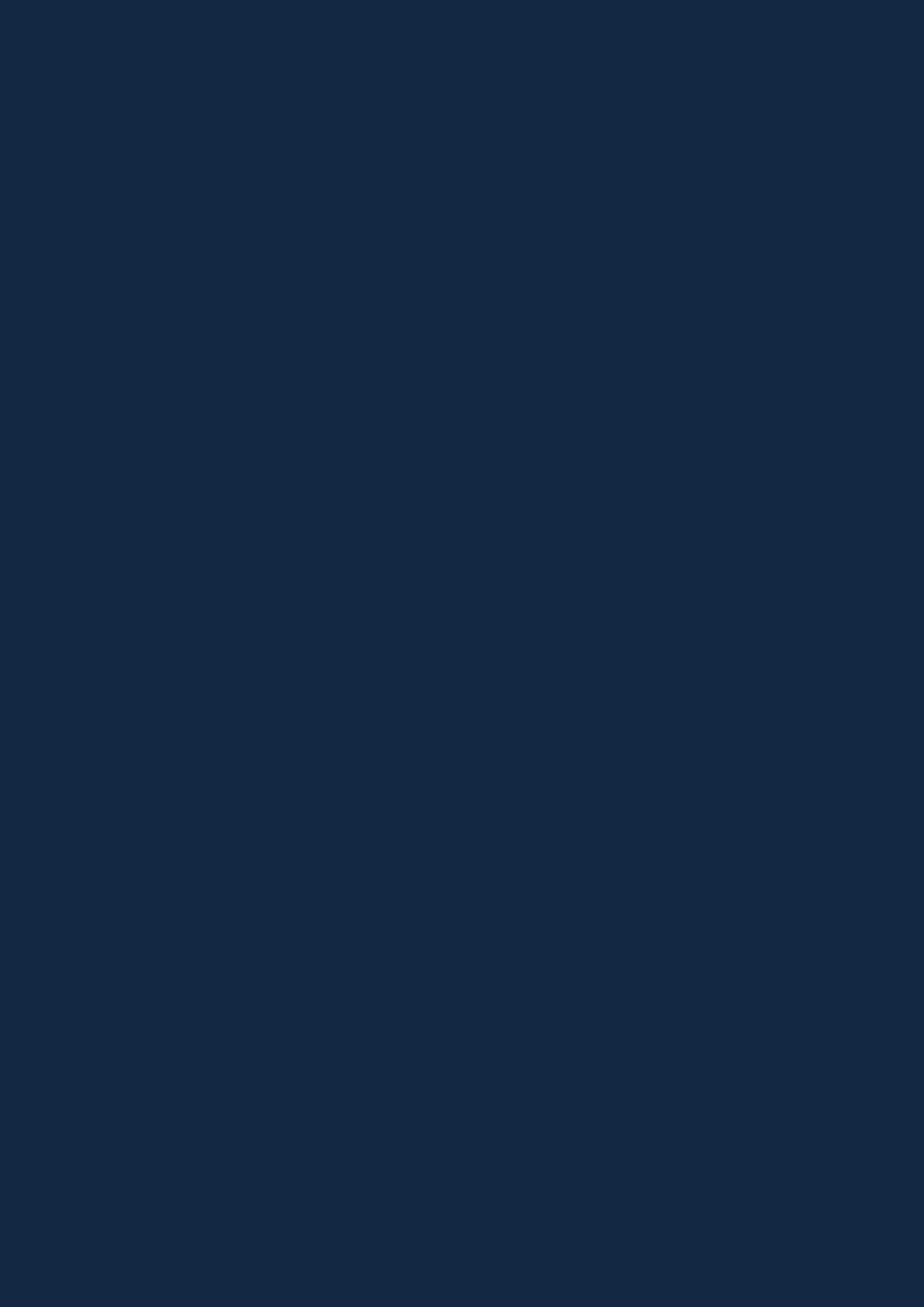 Fonts & Colors Used
This template has been made using the following fonts:
Poppins
(https://fonts.google.com/specimen/Poppins)
And following colors:
#47A5DB
#926DB0
#E84799
#A7C539
#CD2127
#FCB441
#FFFFFF
#F78E3D
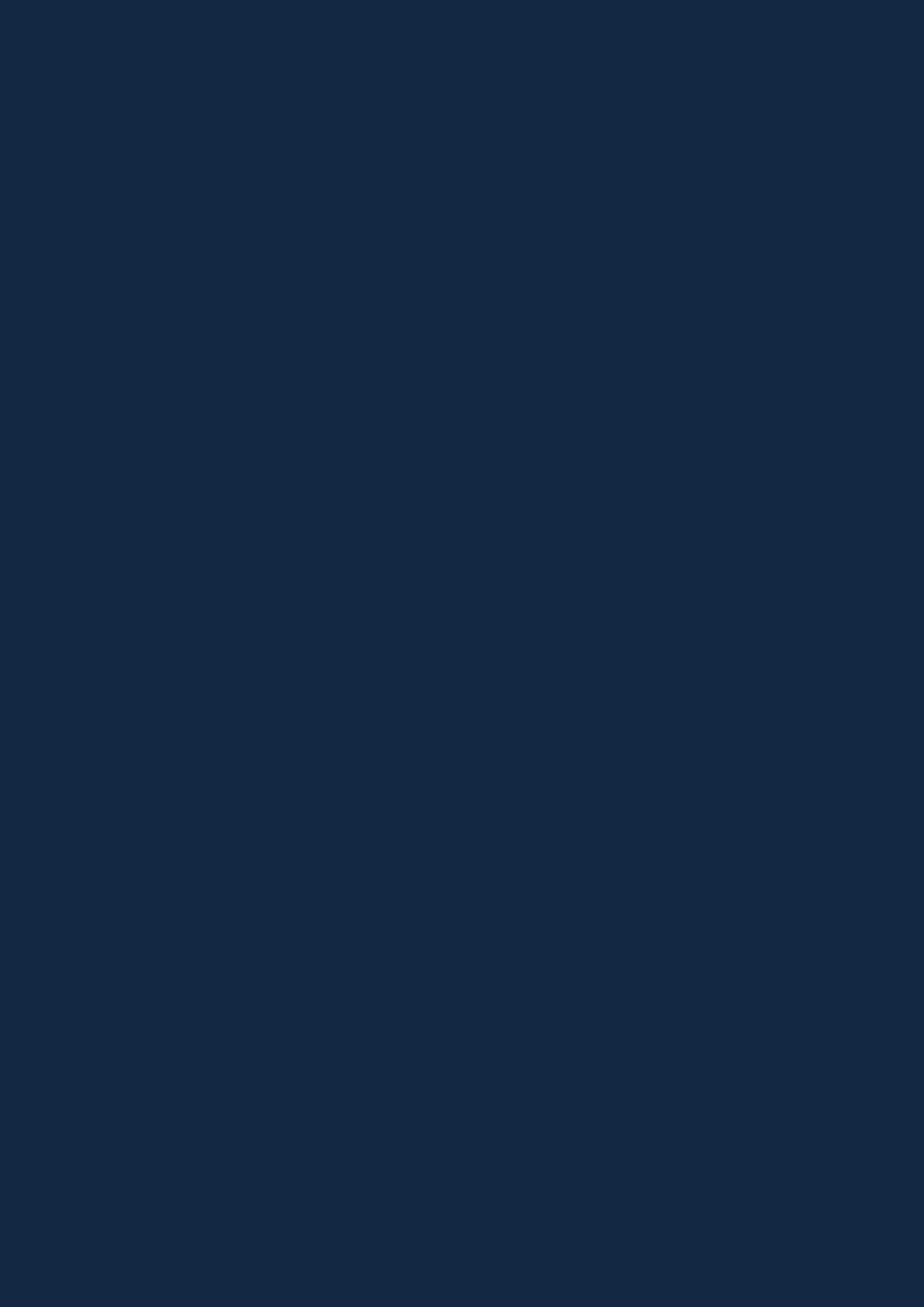 Instructions for Use
To utilize this template, please adhere to the conditions outlined below.
You are allowed to:
Modify this template to suit your needs.
Employ this template for both personal and commercial projects.

You are not allowed to:
Sublicensing, selling, or renting the Highfile Template or any modified versions thereof.
Distributing the Highfile Template or any modified versions, or including it in a collection such as a database or any other product or service that offers downloadable assets (e.g., images, icons, templates) for redistribution or resale.
Utilizing any individual elements of this Highfile Template in isolation from the template itself.
Registering any part of this template as a trademark or logo, or claiming any part as your own intellectual property in any registry or similar entity.
For detailed information, please review our Terms and Conditions.
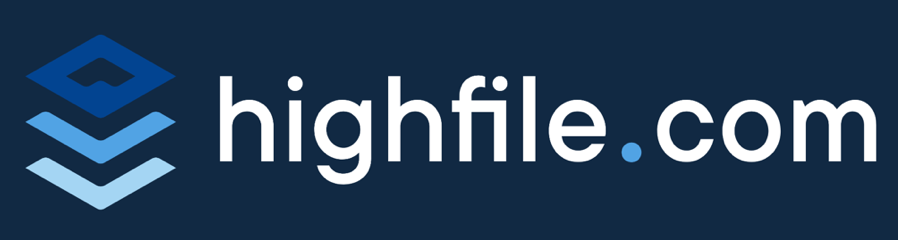